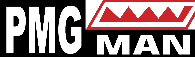 LEVERAGING ON PPP WITH THE LOCAL PHARMA MANUFACTURING GROUP:
AN OPPORTUNITY FOR STATES TO  STRENGTHEN THEIR DRUG SUPPLY CHAIN AND INCREASE ACCESS TO MEDICINE.
FRANK MUONEMEH
Executive Secretary PMG-MAN
1
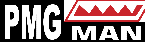 OUTLINE
PMG-MAN Overview
Our Success Story

                                                                                                                                                                                                                 -  WHO CGMP certification 
            -  5TH Nigeria Pharma Manufacturers Expo
Our ambitious goals
Partnership that works
What we expect from State actors.
2
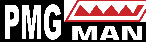 PMG-MAN OVERVIEW 
BY THE NUMBERS
SINCE 1983
3
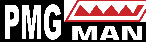 120+
MEMBERS
PMG-MAN is an umbrella body of over one hundred and twenty (120+) active members.

We collectively play key roles in ensuring that Nigerians have timely access to affordable, safe and high-quality medicines. 

We contribute largely to National Development.
4
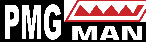 60%
VOLUME
OF HEALTH PRODUCTS
Nigeria accounts for over 60% of pharmaceutical manufacturing in West Africa.
Nigeria remains one of the most vibrant and fastest growing pharmaceutical market in West Africa.
Nine(9) of the PMG-MAN member companies are listed on the Nigerian Stock Exchange. (Frost & Sullivan 2013)
5
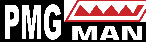 N500BILLION

IN NATION BUILDING, 
TAXES AND TARRIFS
Estimated value as at 2018 that the sector contributes  to  nation building, paying taxes and other tariffs.
6
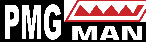 2,000,000
EMPLOYEMENT
(DIRECT & INDIRECT)
Number of persons that are employed directly or indirectly by the Industry.
7
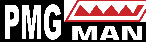 30%:70%
RATIO
(LOCALLY MANUFACTURED/IMPORT)
The approximated ratio of local manufacturing to imported medicine  in Nigeria.
 We are changing the narrative to 70% locally  manufactured medicines.
8
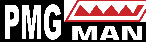 70%
LOCAL
The National Drug Policy demands that at least this percentage of medicine be procured from local manufacturers.
 
This is in line with Executive Order 003 of the Federal  Government of Nigeria.
9
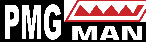 OUR SUCCESS STORY
10
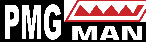 WHO cGMP
CERTIFICATION
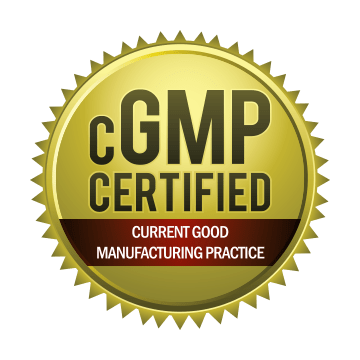 Four (4) PMG-MAN member companies in Nigeria are WHO cGMP certified. Their facilities have been certified for global and local manufacturing.

Swiss Pharmaceutical
Chi Pharmaceutical
Evans Medical Plc.       
May & Baker Plc.
11
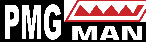 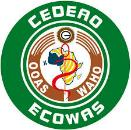 PARTNERSHIP FOR 
CAPACITY DEVELOPMENT
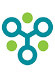 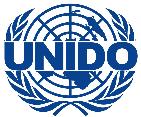 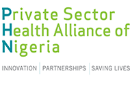 WEST AFRICAN HEALTH ORGANIZATION(WAHO)
UNITED NATIONS INDUSTRIAL DEVELOPMENT ORGANIZATION(UNIDO)
UNITED STATES PHARMACOPIA(USP)
AFRICAN RESOURCE CENTER /PRIVATE SECTOR  HEALTH ALLIANCE(ARC/PHA)
NATIONAL AGENCY FOR FOOD AND DRUG ADMINISTRATION(NAFDAC)
FEDERAL MINISTRY OF INDUSTRY TRADE  AND INVESTMENT(FMITI)
GIZ Nigeria.
PPP WITH YOBE STATE GOVERNMENT.
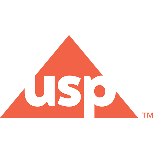 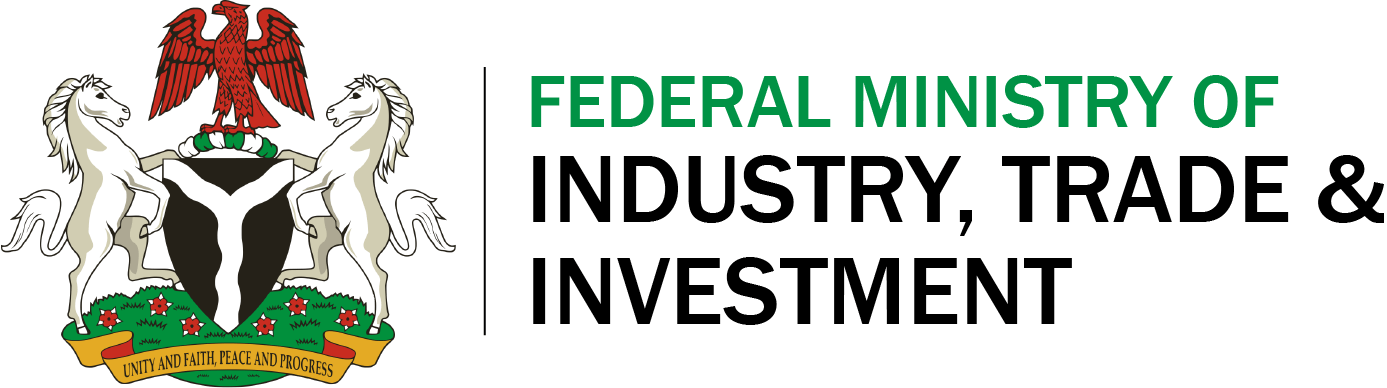 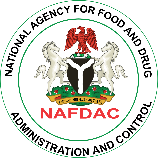 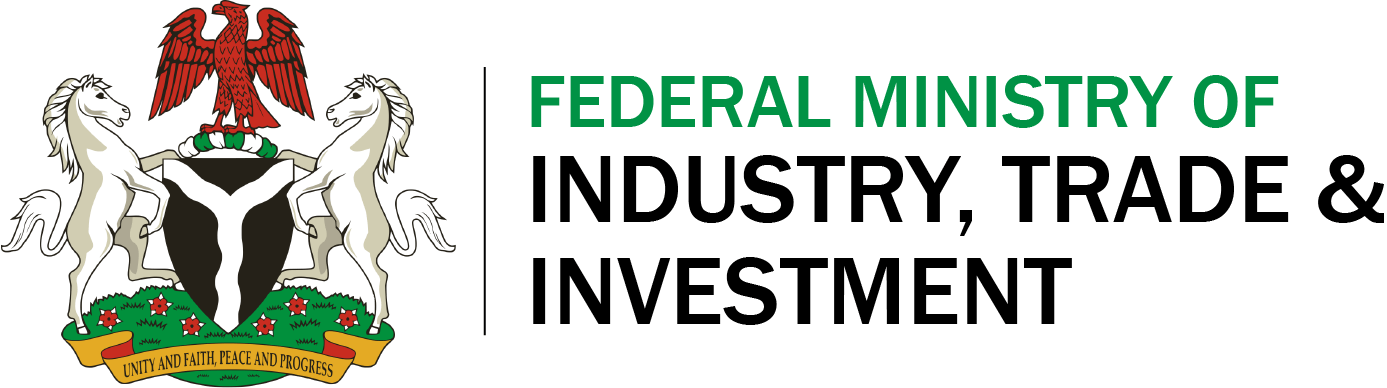 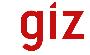 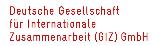 12
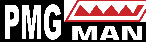 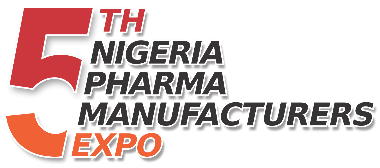 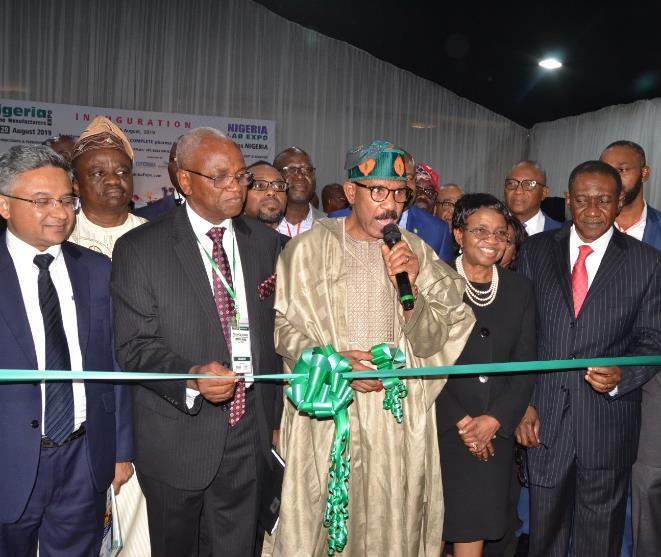 2019
A traditional event that holds biennially to showcase a wide range of pharma equipment and inputs which cover the entire pharma manufacturing industry and locally  finished pharmaceutical products.

It encourages further development of local manufacturing capacity and production of high quality, safe and affordable medicines
13
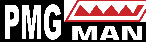 OUR AMBITIOUS
GOALS
14
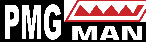 GOAL 1
INTERVENTION FUND
We seek for Intervention fund for  sustainable export and expansion, to update, upgrade  and scale up our facilities.
15
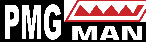 GOAL 2
CHANGING THE NARRATIVE & FOCUSING BEYOND 
DONOR AID
To reverse our over dependence on imported medicine. 

We are changing the narrative, we have sowed the seed towards Self Reliance and looking beyond Donor Aid.
16
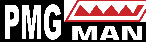 GOAL 3
ENSURE ATTAINMENT OF MEDICINE SECURITY
To Prepare to attain Medicine Security and National Self sufficiency within the context which government policies allows.
17
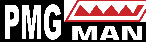 WHY PPP WITH 
LOCAL PHARMA 
MANUFACTURING SECTOR
18
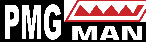 …Partnership that works
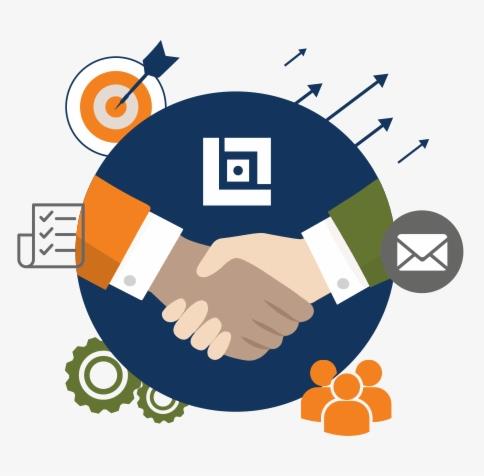 19
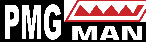 THE NEXUS BETWEEN SDG, 
MEDICINE SECURITY & 
UNIVERSAL COVERAGE
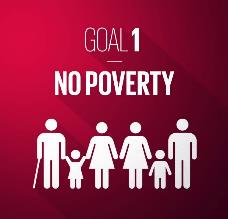 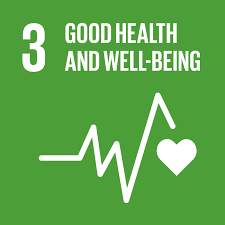 There are strong  linkages  between Medicine Security, Universal Health Coverage, and attaining the Sustainable Development Goals(1,3,8,9)
Achievement of Medicine Security and UHC is fundamentally dependent  on increasing production, improving quality of Medicines produced, ensuring access to this quality medicines to the last mile.
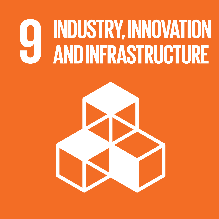 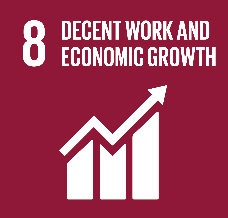 20
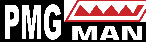 POPULATION BOOM
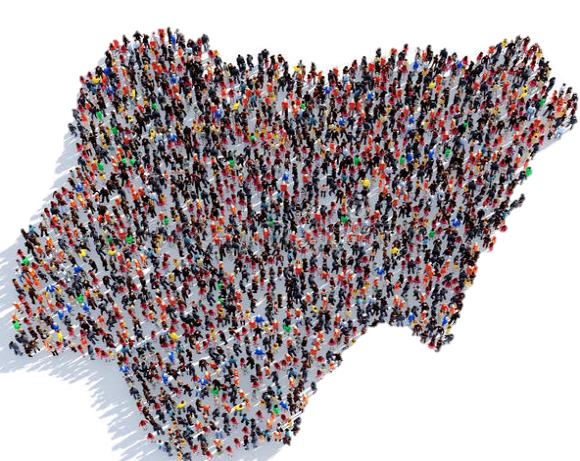 The UN report predicts that by 2050,more than half the  worlds population will be concentrated in NIGERIA and Nine other countries.
Nigeria is to  be the 3RD LARGEST POPULATION IN THE WORLD.
Nigeria occupies a dominant position in Africa as the most  populous country.
With this population, comes  high incidence of diseases that puts the country at high Medicine Security risk, if we don’t manufacture our own medicine.
21
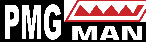 NATIONAL DEVELOPMENT
 AND SOCIAL ECONOMIC 
PERSPECTIVE
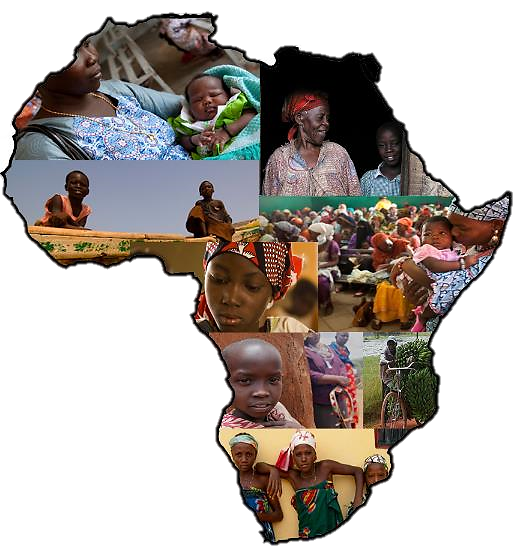 Evidence suggests that the local pharma manufacturing has contributed immensely by not only satisfying the nations medicine needs but also in the boost of the nations economy.
The industry creates jobs in millions.
The industry helps to reduce pressure on our foreign reserves.
It attracts Forex and Foreign Direct Investment.
22
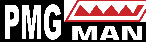 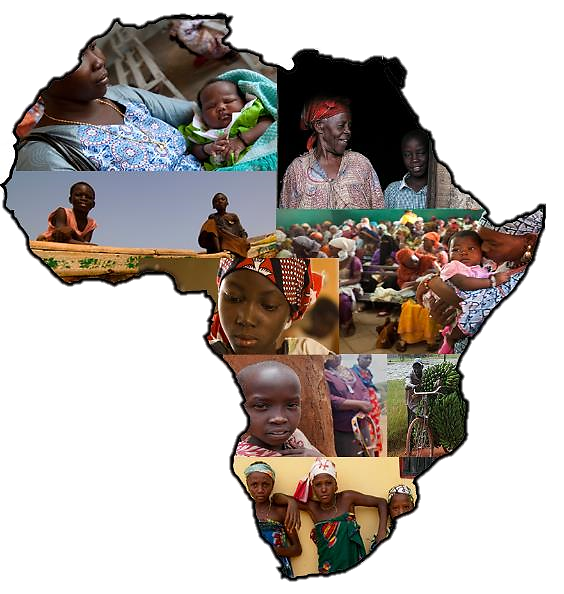 AfCFTA  REGIME
Africa Continental Free Trade Agreement regime just started. We all have to key into the benefits of the regime.

The partnership will be a win-win in Access to Medicine.
23
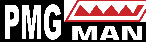 WHAT THE INDUSTRY 
EXPECTS OF THE 
STATE ACTORS
24
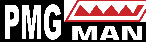 TRUST IS A BURDEN
25
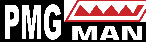 INSTITUTIONALISED 
SYSTEMS
DEVOID OF POLITICAL INTERFERENCE
26
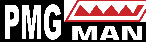 ENGAGING  THE THIRD PARTY FOR EFFECTIVE QUANTIFICATION AND FORECASTING AND BUILDING TRUST
27
THANK YOU !
28